ALGEBRAREVISION
YEAR 10
KAUSAR KHAN
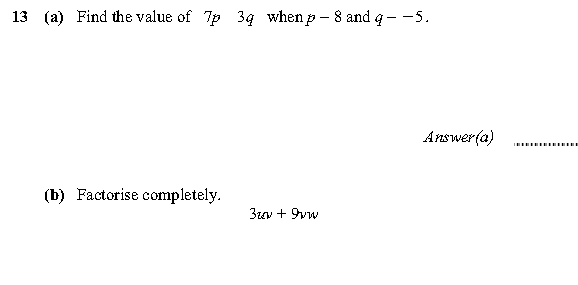 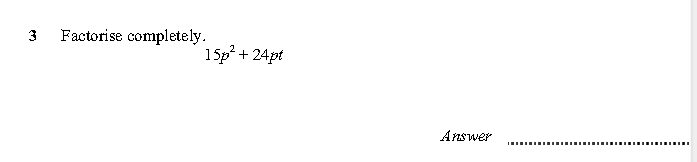 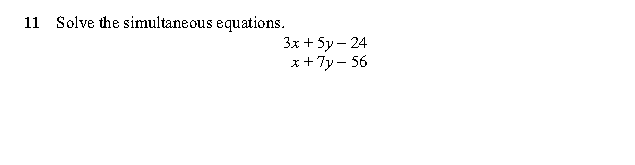 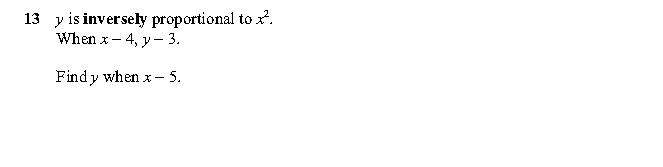 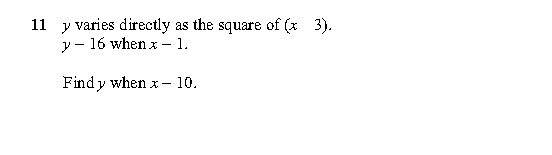 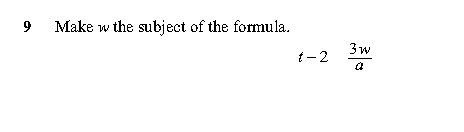 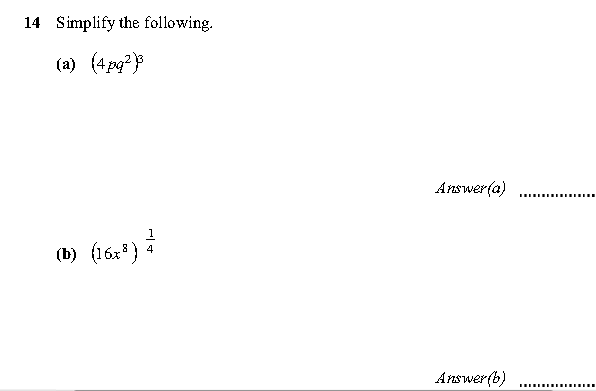 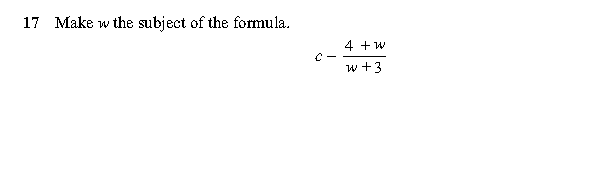 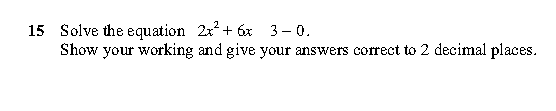 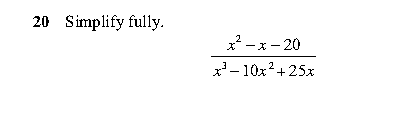 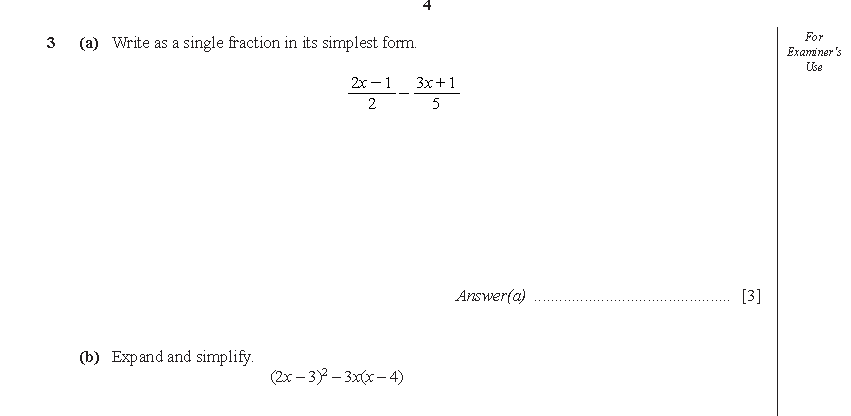 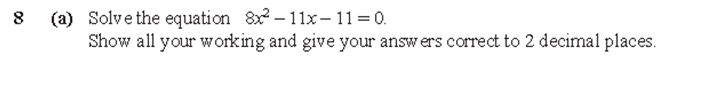 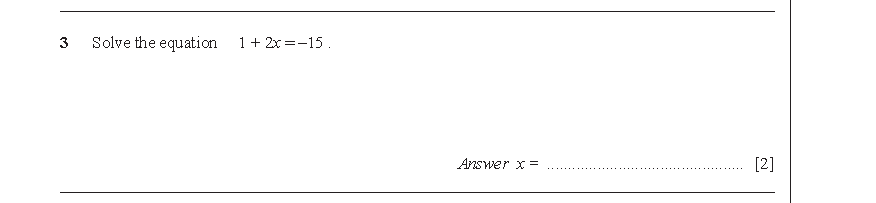 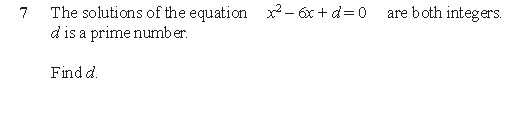 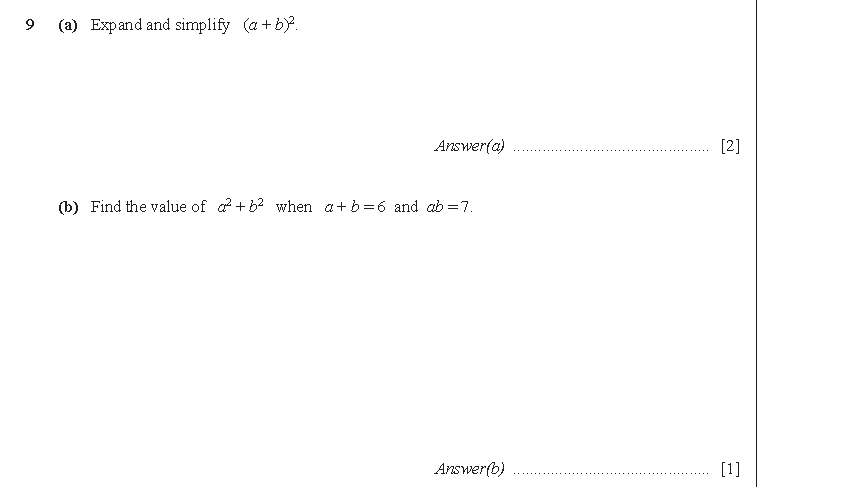 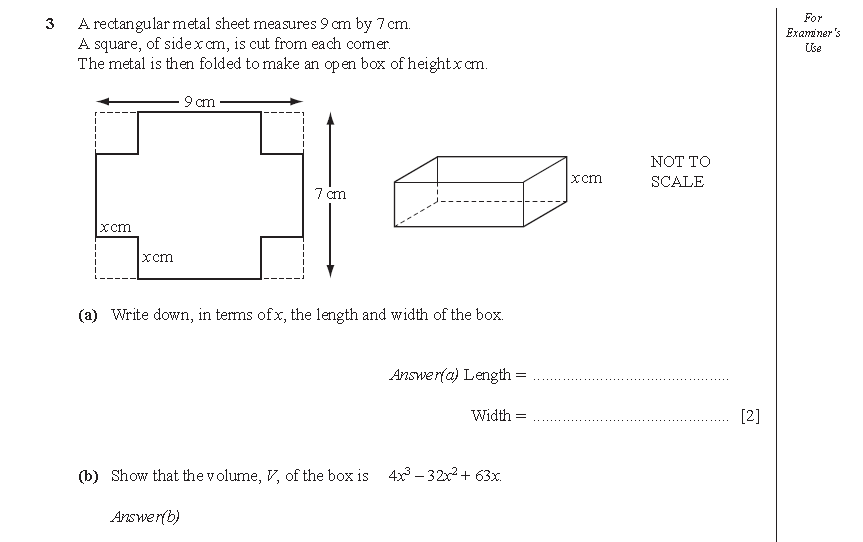 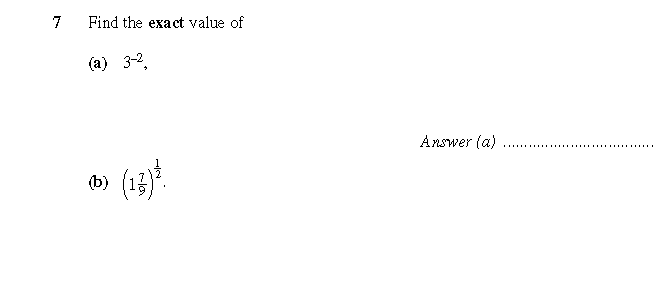 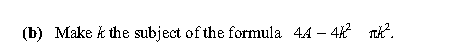 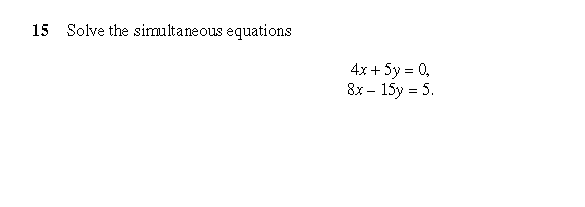 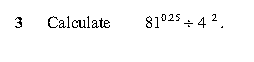 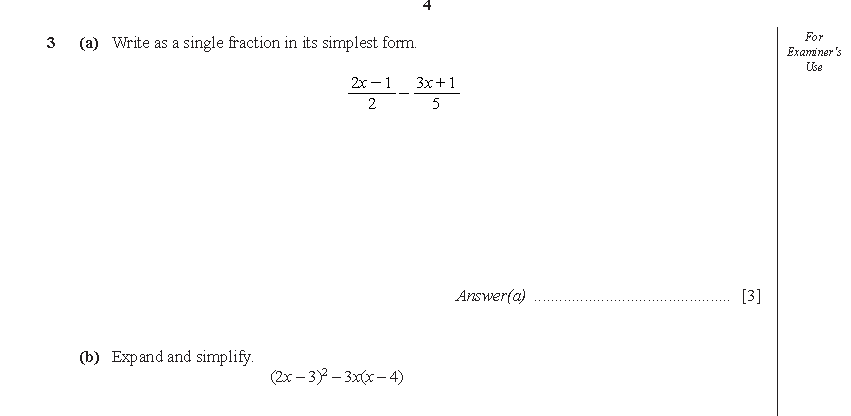 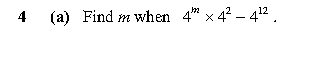 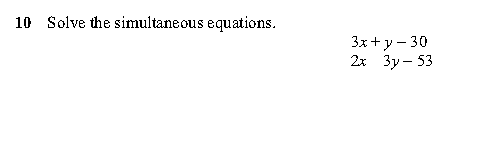 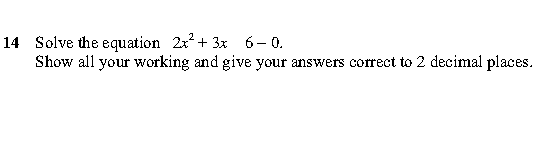